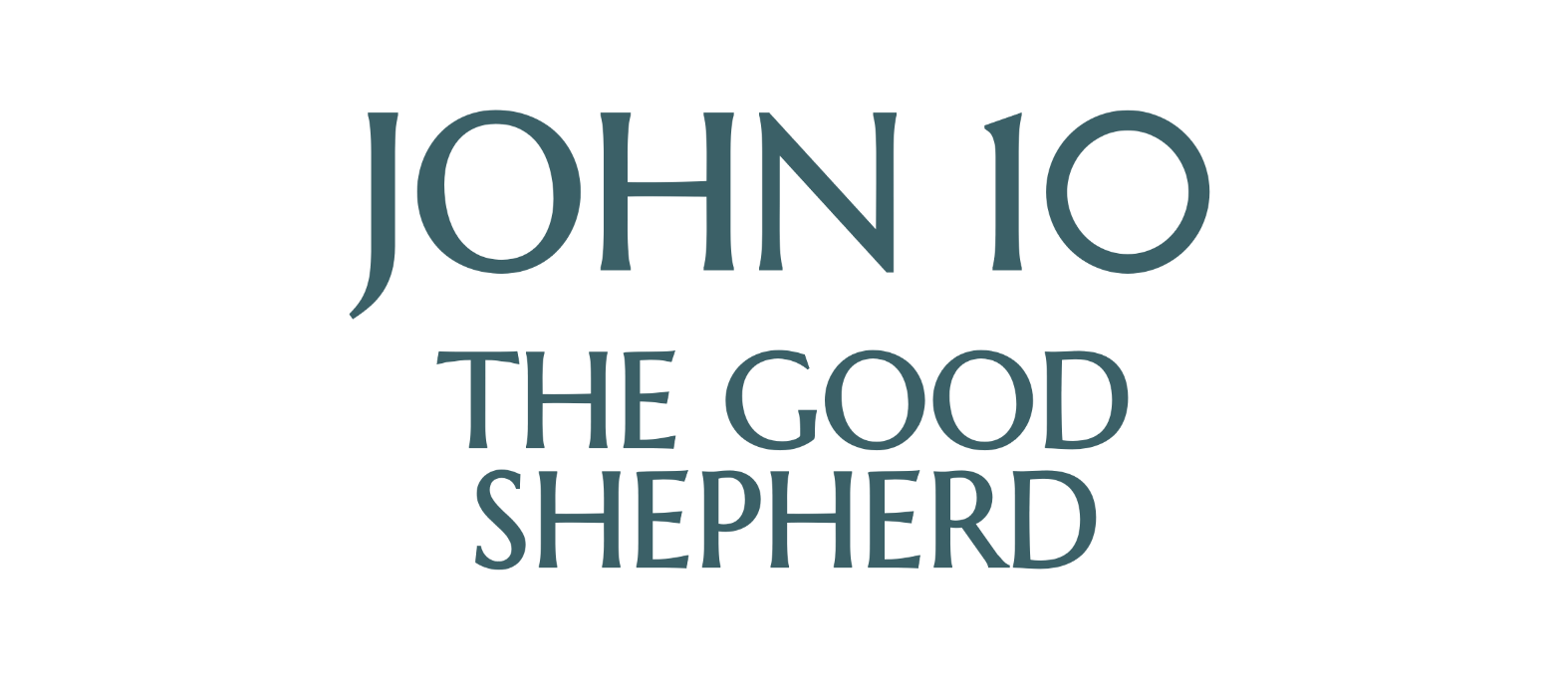 Questions for Reflection
Do you ever get the sense that your life hasn’t turned out the way that you expected or wanted?
Do you feel disappointed or even sad with how your life is going?
Do you wonder where your life is ultimately heading?
(Jn. 10:1) Jesus said,
“Truly, truly, I say to you, he who does not enter by the door into the fold of the sheep, but climbs up some other way, he is a thief and a robber.
2 But he who enters by the door is a shepherd of the sheep.”
(Jn. 10:1) Jesus said,
“Truly, truly, I say to you, he who does not enter by the door into the fold of the sheep, but climbs up some other way, he is a thief and a robber.
2 But he who enters by the door is a shepherd of the sheep.”
Sheep
Used for wool, milk, leather.
Babrius and Phaedrus 4.5.23-24.
Average flock was ~100.
Joachim Jeremias, The Parables of Jesus (New York: Scribner, 1972), 133; Mt. 18:12; Lk. 15:4.
Shepherds named their sheep.
Idyll 5.102-103; Alciphron Letters of Farmers 18; Joachim Jeremias, The Parables of Jesus (New York: Scribner, 1972), 215 n. 37
Helpless and unintelligent animals!
(Jn. 10:1) Jesus said,
“Truly, truly, I say to you, he who does not enter by the door into the fold of the sheep, but climbs up some other way, he is a thief and a robber.
2 But he who enters by the door is a shepherd of the sheep.”
Shepherds
Social outcasts.
Compared to Gentiles (t. B. Mesica 2:33).
Tax collectors (b. Sanhedrin 25b).
Excluded from prayer (P. Ber. 4:7, §1).
Responded to shepherd’s pipe.
Longus, Daphnis and Chloe 1.8, 22, 27, 29-30; Alciphron Letters of Farmers 9 (Pratinas to Epigonus), 3.12, esp. par. 2.
Scattered with strangers.
Polybius History of the Roman Republic 12.4.2-4.
Bailey, Kenneth E. “The Shepherd Poems of John 10: Their Culture and Style.” Near East School of Theology Theological Review 14 (1993): 9.
(Jn. 10:1) Jesus said,
“Truly, truly, I say to you, he who does not enter by the door into the fold of the sheep, but climbs up some other way, he is a thief and a robber.
2 But he who enters by the door is a shepherd of the sheep.”
“Enters by the door”
Stone walls or thorn bushes
“The shepherd sleeps across the opening, himself acting as the door” Keener, John p.809. Though uncertain.
(Jn. 10:3) “To him the doorkeeper opens, and the sheep hear his voice,
and he calls his own sheep by name and leads them out.”
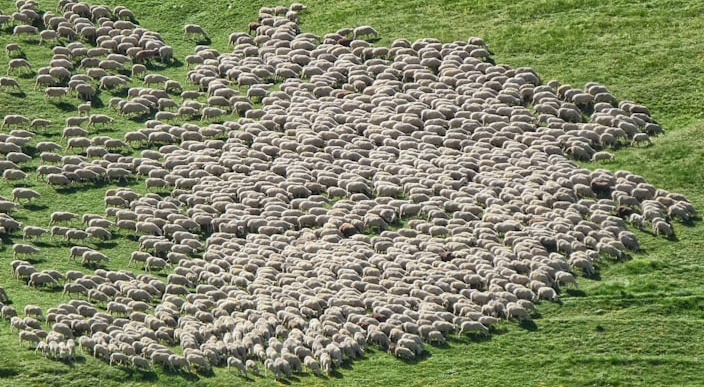 (Jn. 10:4) “When he puts forth all his own, he goes ahead of them.
The sheep follow him because they know his voice.”
(Jn. 10:5) “A stranger they simply will not follow, but will flee from him.
They do not know the voice of strangers.”
(Jn. 10:6) This figure of speech Jesus spoke to them, but they did not understand what those things were which He had been saying to them.
(Jn. 10:7) So Jesus said to them again,
“Truly, truly, I say to you, I am the door of the sheep. 
8 All who came before Me are thieves and robbers, but the sheep did not hear them.”
Luke 16:14; Mark 12:40; Jeremiah 23:1-8; Ezekiel 34
(Jn. 10:9) “I am the door.
If anyone enters through Me,
he will be saved,
and will go in and out and find pasture.”
Inclusive
Exclusive
(Jn. 10:10) “The thief comes only to steal and kill and destroy.
I came that they may have life, and have it abundantly.
11 I am the good shepherd.
The good shepherd lays down His life for the sheep.”
(Jn. 10:12) “A hired hand will run when he sees a wolf coming. He will abandon the sheep because they don’t belong to him and he isn’t their shepherd. And so the wolf attacks them and scatters the flock.
13 The hired hand runs away because he’s working only for the money and doesn’t really care about the sheep.”
(Jn. 10:14) “I am the good shepherd, and I know My own and My own know Me,
15 even as the Father knows Me and I know the Father; and I lay down My life for the sheep.”
(Jn. 10:16) “I have other sheep, which are not of this fold. I must bring them also, and they will hear My voice.
They will become one flock with one shepherd.”
(Jn. 10:17) “For this reason the Father loves Me, because I lay down My life so that I may take it again.”
(Jn. 10:18) “No one can take my life from me. I sacrifice it voluntarily.
For I have the authority to lay it down when I want to and also to take it up again. For this is what my Father has commanded.”
What does it mean to have Jesus leading your life?
This is a conscious decision to give the leadership of your life to Christ.
“I choose to trust your words more than my feelings.”
“I want your counsel to guide my decisions.”
“I am going to follow you—even when it hurts.”
“I am trusting you to grow me into a more loving, kind, and joyful person in your timing.”
“When I fail, I’m agreeing to turn to you.”
What does it mean to have Jesus leading your life?
This is a conscious decision to give the leadership of your life to Christ.
Why would I want Jesus to lead my life?
Have you trusted him for eternal life?
(Jn. 10:27) My sheep listen to my voice.
I know them, and they follow me. 
28 I give them eternal life, and they will never perish. No one can snatch them away from me.
Why would I want Jesus to lead my life?
Have you trusted him for eternal life?
Why would you trust your afterlife to Christ,
but not trust Him for this life?
Why would I want Jesus to lead my life?
Have you trusted him for eternal life?
How is leading your own life going?
Why would I want Jesus to lead my life?
Have you trusted him for eternal life?
How is leading your own life going? 
Strong leader (vv.1-2).
The world is an insecure place
“Thief and a robber” (v.2).
“No one can snatch them away from me” (v.28).
Why would I want Jesus to lead my life?
Have you trusted him for eternal life?
How is leading your own life going? 
Strong leader (vv.1-2).
Personal leader (v.3).
Not a corporation or a boss
“He calls his own sheep by name” (v.3).
“I praise you because I am fearfully and wonderfully made. Your works are wonderful, I know that full well” (Psalm 139:14).
Why would I want Jesus to lead my life?
Have you trusted him for eternal life?
How is leading your own life going? 
Strong leader (vv.1-2).
Personal leader (v.3).
Sacrificial leader (vv.11, 15, 17).
Others want to take your life from you,
but Jesus already gave his life for you.
“I lay down my life for the sheep.”
He’s not going to take anything that’s worth anything.
Never worry about outgiving God!
If he would make this sacrifice, why would he hold anything back? (Rom. 8:32)
Why would I want Jesus to lead my life?
Have you trusted him for eternal life?
How is leading your own life going? 
Strong leader (vv.1-2).
Personal leader (v.3).
Sacrificial leader (vv.11, 15, 17).
Wise leader (vv.14, 30-31).
The intellectual gap is enormous!
“I and the Father are one” (v.31).
“I am the good shepherd” (v.14).
Why would I want Jesus to lead my life?
Have you trusted him for eternal life?
How is leading your own life going? 
Strong leader (vv.1-2).
Personal leader (v.3).
Sacrificial leader (vv.11, 15, 17).
Wise leader (vv.14, 30-31).
Humble leader (v.14).
An outrageous metaphor!
“I am the good shepherd” (v.14).
Why would I want Jesus to lead my life?
Have you trusted him for eternal life?
How is leading your own life going? 
Strong leader (vv.1-2).
Personal leader (v.3).
Sacrificial leader (vv.11, 15, 17).
Wise leader (vv.14, 30-31).
Humble leader (v.14).
God respects our, “No.”
“His sheep follow him because they know his voice” (v.4).
Why would I want Jesus to lead my life?
Have you trusted him for eternal life?
How is leading your own life going? 
Strong leader (vv.1-2).
Personal leader (v.3).
Sacrificial leader (vv.11, 15, 17).
Wise leader (vv.14, 30-31).
Humble leader (v.14).
Don’t settle for second best!
“I have come that they may have life, and have it abundantly” (v.10).
“Abundantly” (perisson)
“Extraordinary, remarkable, profuse, superfluous, or unnecessary.”
William Arndt et al., A Greek-English Lexicon of the New Testament and Other Early Christian Literature (University of Chicago Press, 2000), 805.
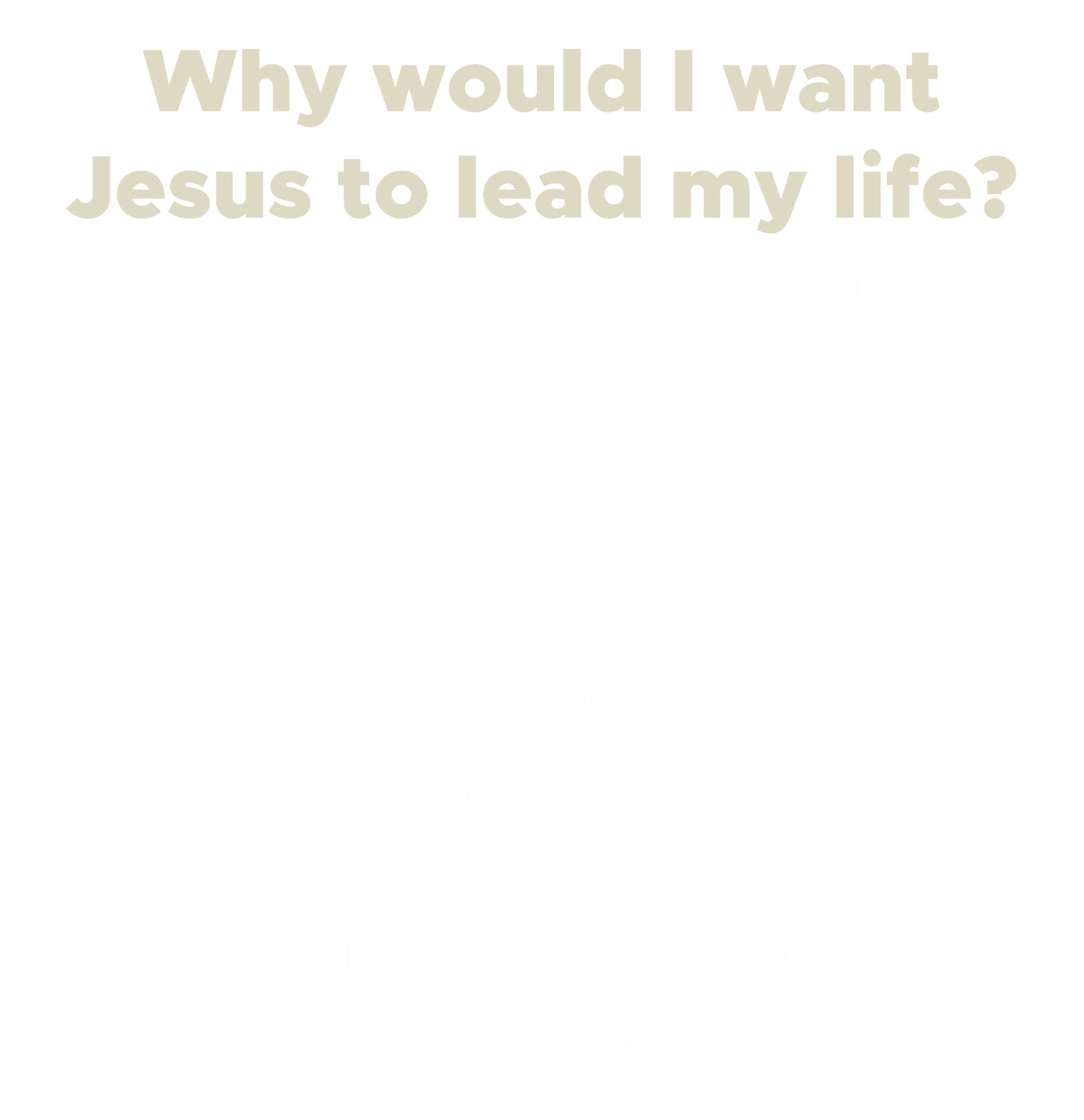